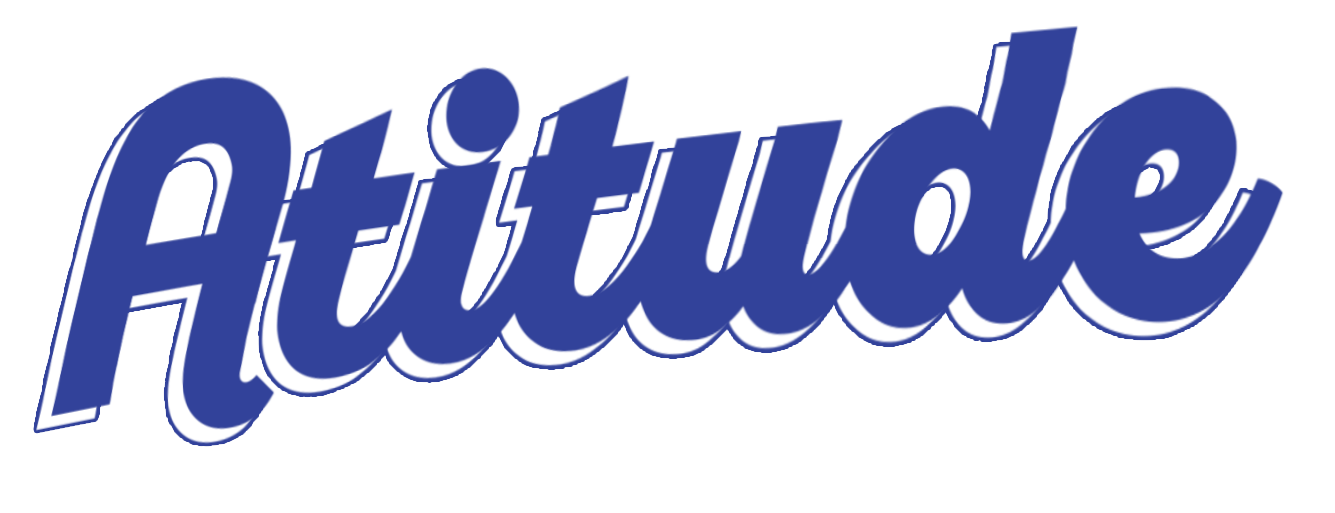 Revista
Escola Bíblica Dominical
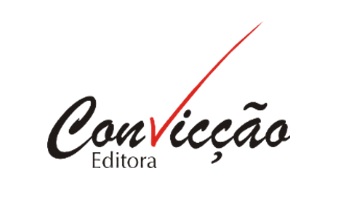 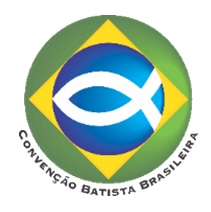 EBD 1
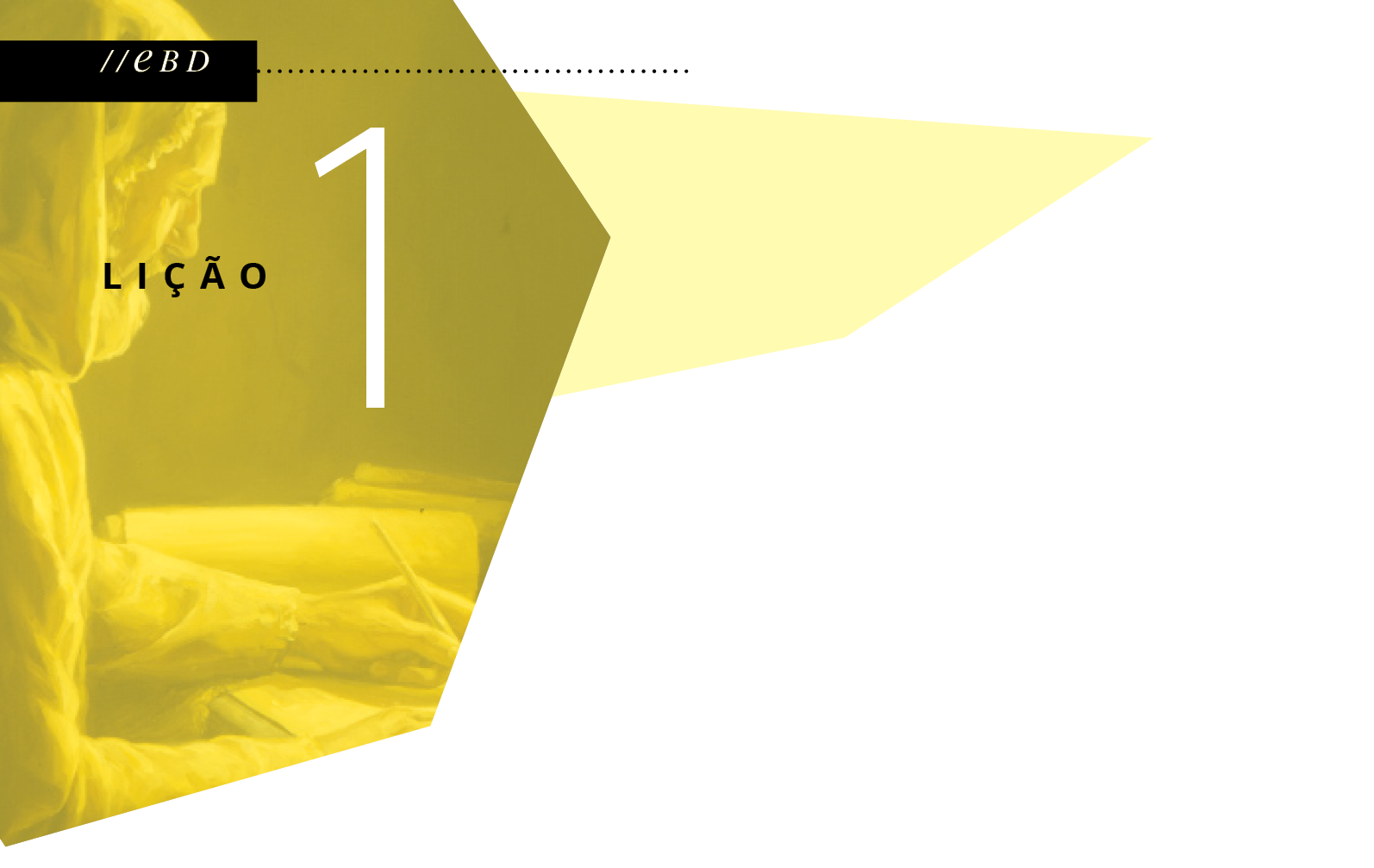 A Carta aos Filipenses: Vitória apesar do sofrimento
Texto bíblico: Filipenses 1; 2 
Texto áureo: Filipenses 2.5-8
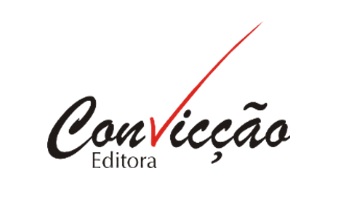 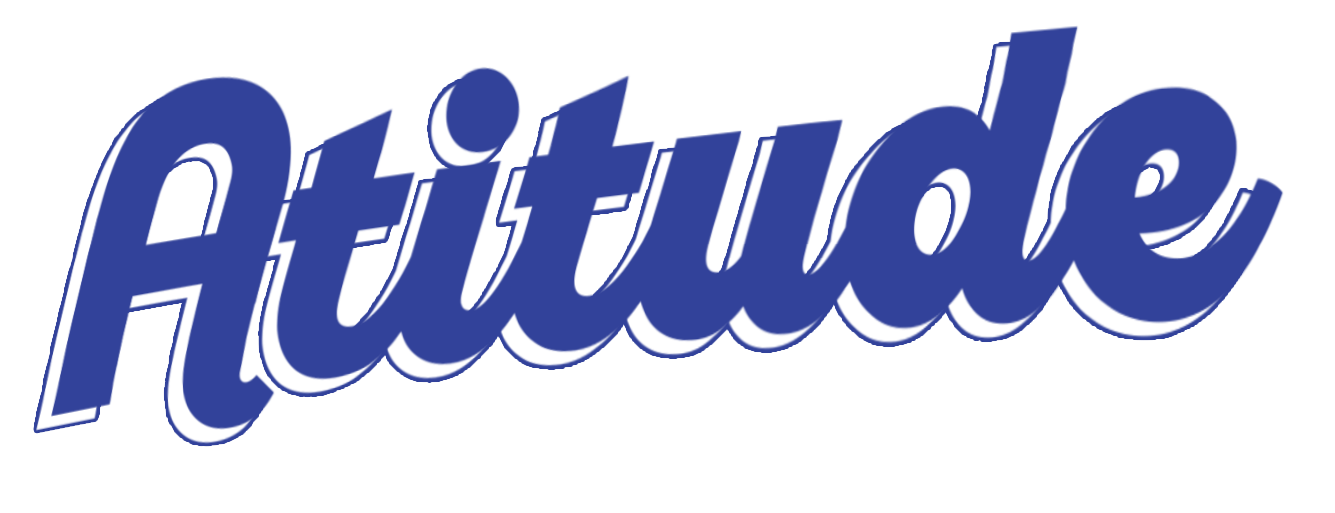 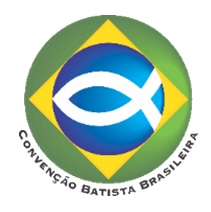 A carta de Filipenses
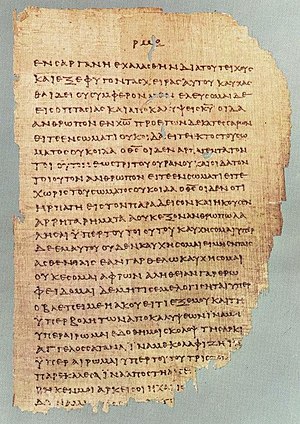 Ações de graças (3), 
Oração com alegria (4), 
A constante cooperação (5), 
O crescimento no Senhor (6) 
A unidade em toda circunstância (7).
Amor e oração
Nosso tempo no altar da oração pelos que amamos. 
Que o amor aumente.
O amor cresce em conhecimento e em toda a percepção de Cristo.
O amor bíblico não se porta inconvenientemente. 
O amor resulta na glória e louvor de Deus.
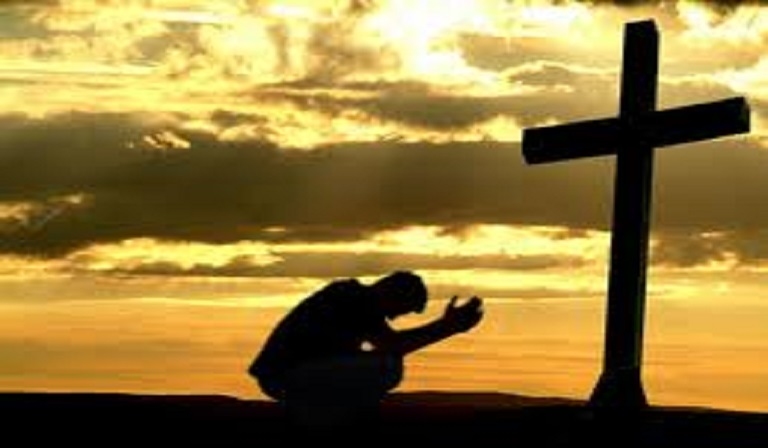 Prisioneiro de Jesus Cristo
As aflições servem para progresso do evangelho (12).
Todos sabiam que era por/em/com/para Cristo que Paulo estava preso (13). 
A prisão não segurava o evangelho que estava sendo anunciado nos quatro cantos do mundo.
Ser testemunha da fé
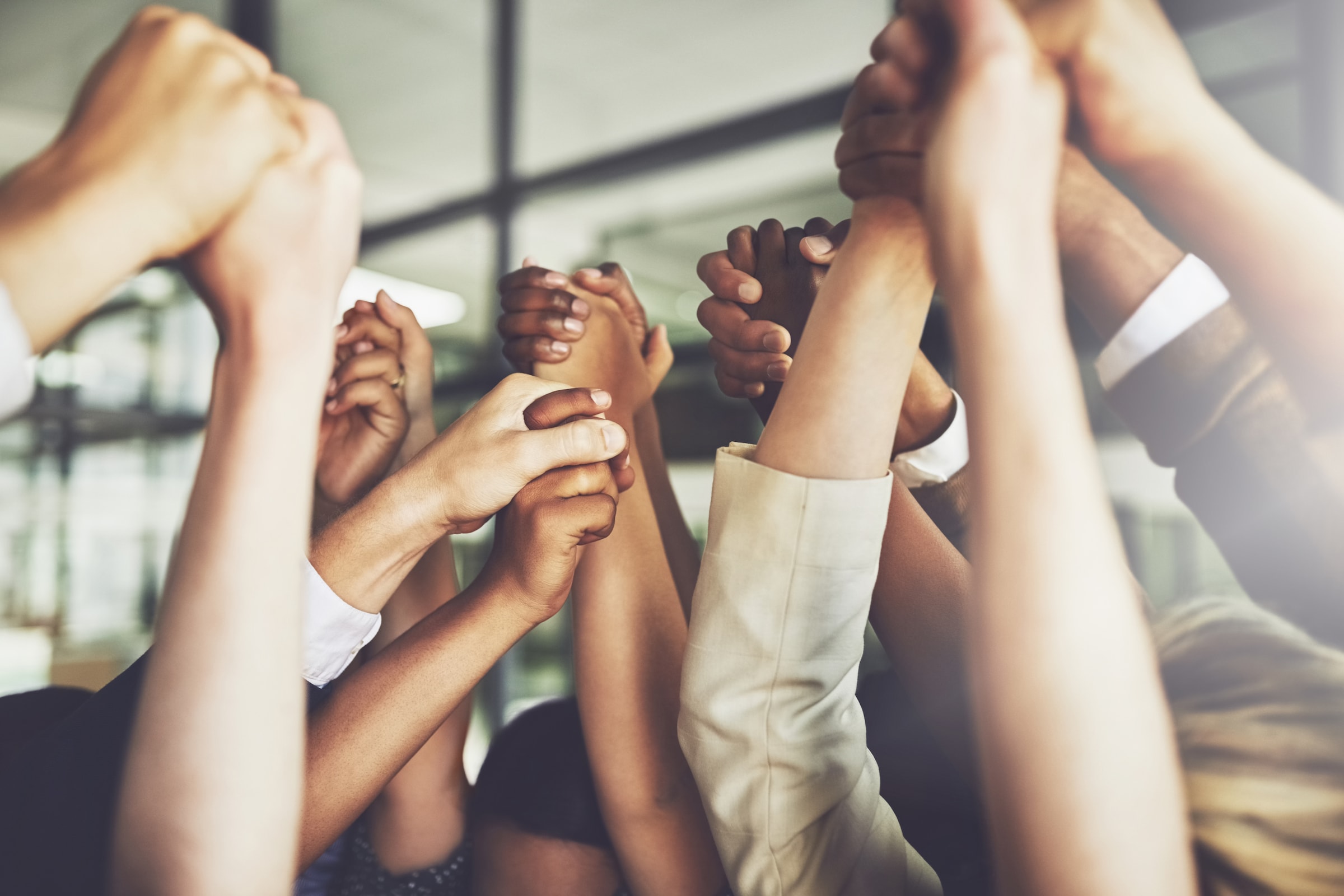 Unidade ou uniformidade
Há uma diferença clara entre unidade e uniformidade. 
A uniformidade tem a prerrogativa do padrão. 
A unidade é a diversidade trabalhando em prol do todo.
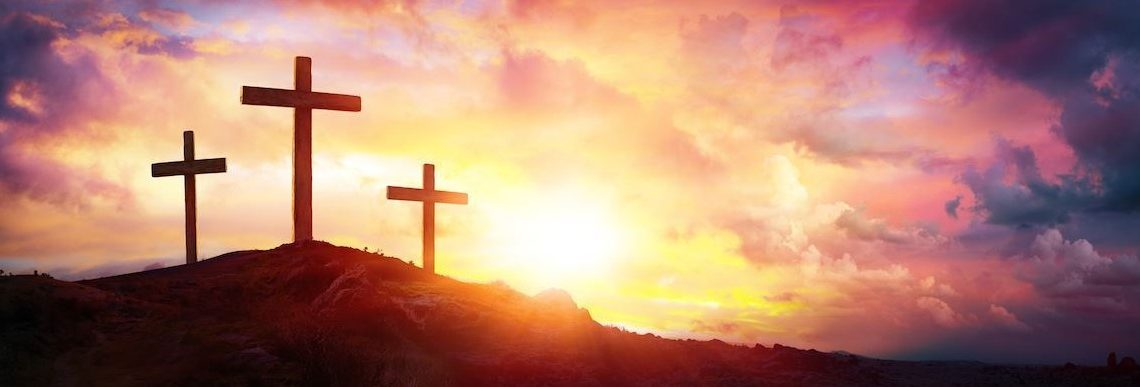 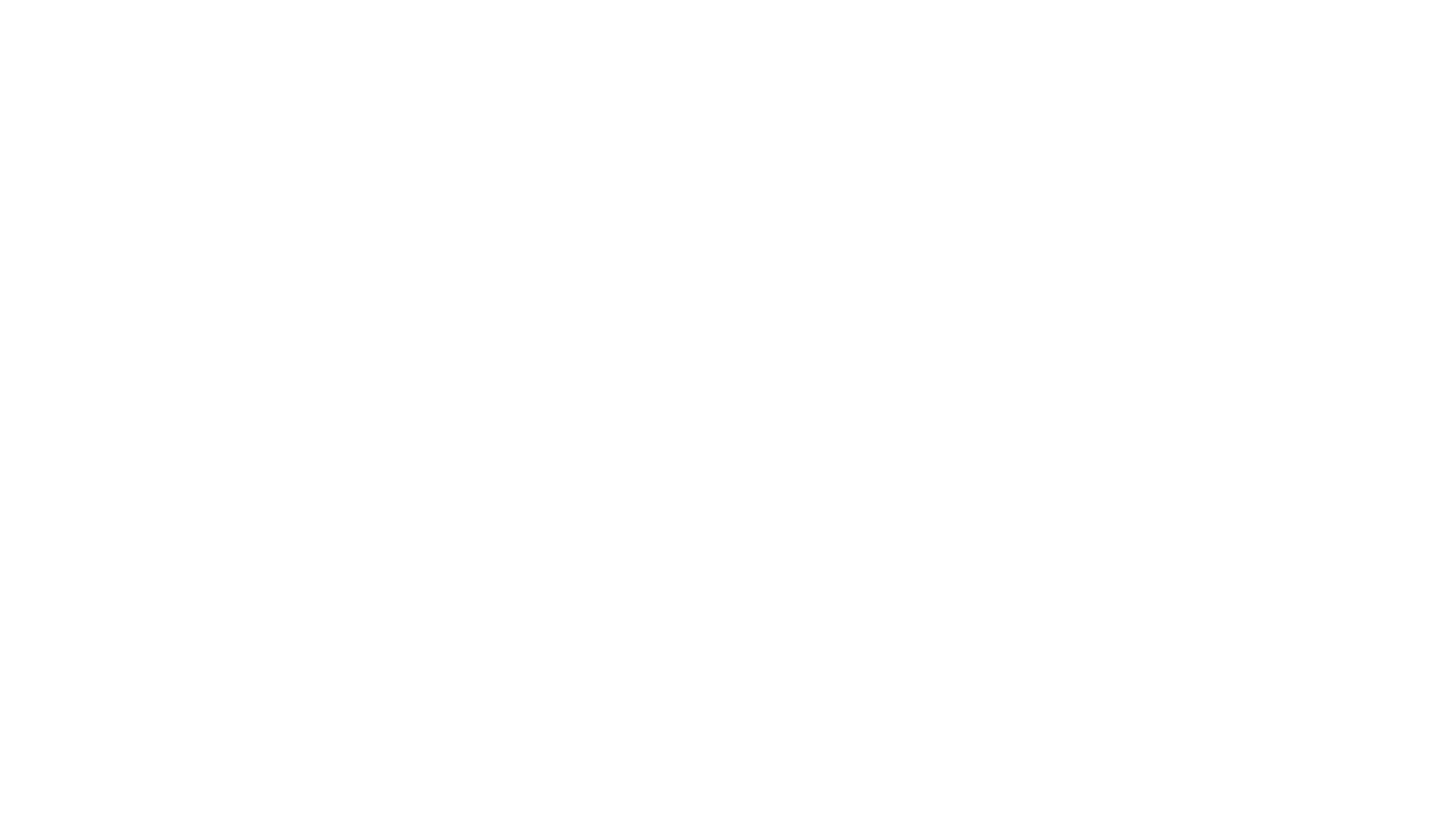 A responsabilidade do cristão
Estar certo que Deus faz e acontece
Fazer a obra de Deus com resiliência 
Brilhar como astros no mundo 
Ser firme na Palavra da vida 
Promover alegria nos meus líderes .